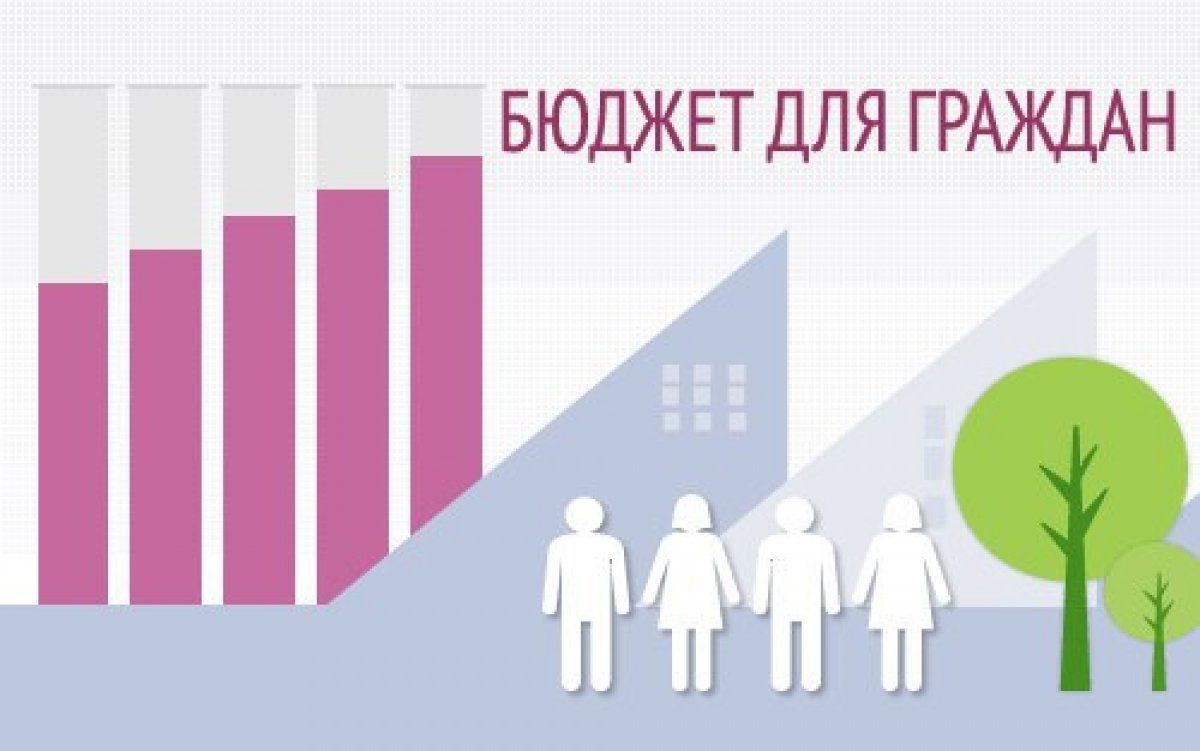 на основании   решения Совета депутатов городского округа Серебряные Пруды Московской области  от 25.12.2023№146/22 
«О бюджете городского округа Серебряные Пруды на 2024 год и на плановый период 2025 и 2026 годов»
Основные показатели прогноза социально-экономического развития городского округа Серебряные Пруды на 2024-2026 годы
Основные показатели прогноза социально-экономического развития городского округа Серебряные Пруды на 2024-2026 годы
Основные показатели прогноза социально-экономического развития городского округа Серебряные Пруды на 2024-2026 годы
Цели и задачи налоговой политики на 2024-2026 годы
       Формирование доходной части бюджета осуществляется по нормативам отчислений, установленным бюджетным законодательством Российской Федерации и Московской области.
	  Налоговая политика городского округа в 2024 году и плановом периоде на 2025 и 2026 годы ориентирована на сохранение и развитие собственных доходов на основе экономического роста и развития доходного потенциала с учетом консервативной оценки доходного потенциала. 
        Приоритетными направлениями налоговой политики городского округа Серебряные Пруды Московской области являются:
         -поддержание   сбалансированности бюджета городского округа Серебряные Пруды Московской области
         - стимулирование развития малого бизнеса
         -улучшение инвестиционного климата и поддержка инновационного предпринимательства в городском округе, налоговое стимулирование инвестиционной деятельности
          -осуществление межведомственного взаимодействия для повышения эффективности администрирования налоговых и неналоговых платежей и погашения задолженности по этим платежам
           -обеспечение повышения эффективности использования муниципальной собственности
           -выявление причин неплатежей крупнейших недоимщиков и разработка рекомендаций по принятию мер к снижению образовавшейся задолженности
           -проведение работы по снижению задолженности, в том числе признание невозможной к взысканию, по налогам и сборам
            -осуществление мониторинга законодательства Российской Федерации о налогах и сборах с целью приведения в соответствие с ним муниципальных правовых актов.
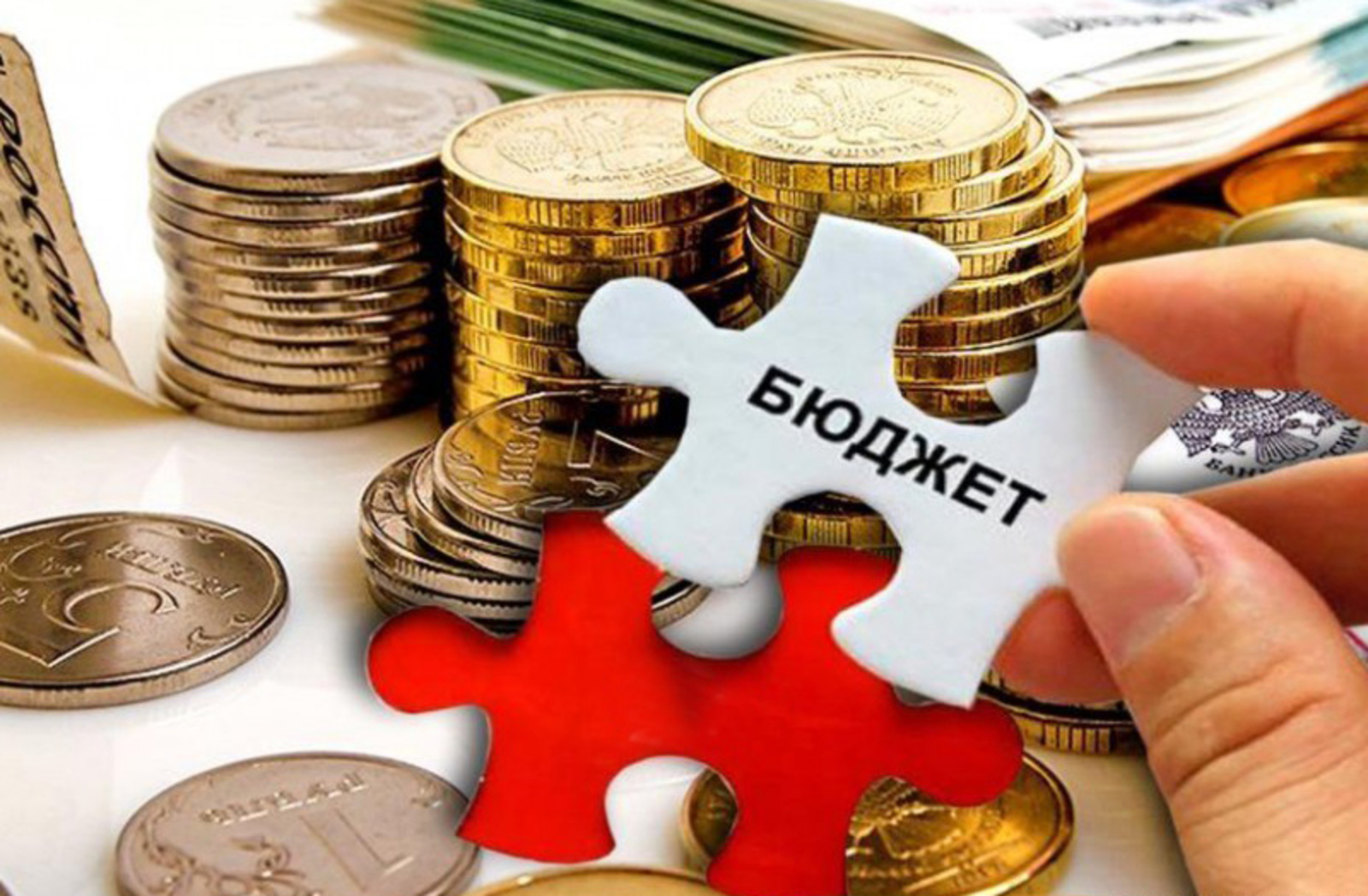 Приоритеты 
бюджетной политики городского округа  

                               Бюджетная политика в области расходов в 2024-2026 годах будет направлена на дальнейшее развитие экономики и социальной сферы городского округа, повышение уровня и качества жизни населения, решение приоритетных для городского округа задач, обеспечение сбалансированности и устойчивости бюджетной системы городского округа, повышение эффективности бюджетных расходов. 
Основные приоритеты расходов бюджета городского округа в 2024-2026 годах определены с учетом необходимости решения  неотложных проблем экономического и 
социального развития, достижения целевых показателей, обозначенных в муниципальных программах городского округа. 
Основными направлениями бюджетной политики в области расходов являются:
- планирование бюджетных ассигнований с учетом оценки содержания муниципальных программ, соразмерив объемы их финансового обеспечения с реальными возможностями бюджета в целях определения четких приоритетов использования бюджетных средств с учетом текущей экономической ситуации
-участие городского округа в реализации федеральных и региональных национальных проектов
-повышение эффективности управления и распоряжения объектами муниципальной собственности городского округа 
-учет инициативы жителей городского округа в решении вопросов местного значения и расширение применения практик инициативного бюджетирования; -применение нормативов материально-технического обеспечения органов местного самоуправления и муниципальных казенных учреждений при планировании бюджетных ассигнований
-принятие решений, направленных на поддержание уровня оплаты труда работников муниципальных учреждений социальной сферы в соответствии с Указом Президента Российской Федерации от 7 мая 2012 года № 597 «О мероприятиях по реализации государственной социальной политики»
-повышение ответственности муниципальных учреждений за невыполнение муниципальных заданий, в том числе установление требований об обязательном возврате средств субсидии в бюджет городского округа   в случае недостижения объемных показателей, установленных в муниципальном задании
-повышение качества финансового менеджмента главных администраторов бюджетных средств муниципального образования 
-проведению взвешенной муниципальной долговой и бюджетной политики, направленной на поддержание финансовой устойчивости и сохранение умеренной долговой нагрузки на бюджет городского округа
-безусловное исполнение принятых расходных обязательств.
Основные характеристики бюджета, тыс. рублей
Основные параметры бюджета
Структура налоговых и неналоговых доходов и межбюджетных трансфертов, тыс.рублей
Информация об удельном объеме налоговых и неналоговых доходов бюджета городского округа  в расчете на душу населения в сравнении с другими муниципальными образованиями Московской области
источник информации: Открытый бюджет Московской области https://budget.mosreg.ru/analitika/ispolnenie-byudjeta-subekta/otdelnye-parametry-byudzheta-municipalnyx-obrazovanij/
 Статистика
Оценка налоговых расходов, в связи с предоставлением налоговых льгот  

     	При формировании проекта бюджета  городского округа Серебряные Пруды на 2024 год и плановый период 2025-2026 годов учтены результаты оценки эффективности налоговых расходов за 2022 год.
Мониторинг налоговых расходов, анализ объемов и оценки их эффективности необходим для оптимизации налоговых льгот и преференций при сохранении установленных целевых показателей муниципальных программ.
	Оценка эффективности налоговых расходов за 2022 год проведена в соответствии с Постановлением от 16.03.2020 №367 (с изменениями и дополнениями) «Об утверждении Порядка формирования перечня налоговых расходов городского округа Серебряные Пруды Московской области и оценки налоговых расходов городского округа Серебряные Пруды Московской области».
Для проведения оценки эффективности налоговых расходов городского округа Серебряные Пруды использовались сведения о количестве плательщиков, воспользовавшихся льготами, и суммах выпадающих доходов по каждому налоговому расходу, предоставленные Межрайонной ИФНС России № 9 по Московской области.
	В соответствии с Порядком сформирован перечень налоговых расходов городского округа Серебряные Пруды, действовавших в 2022 году.
В зависимости от целевой категории плательщиков земельного налога и налога на имущество физических лиц определены основные виды налоговых расходов на территории городского округа Серебряные Пруды : социальные и  технические.
В ходе проведения оценки эффективности налоговых расходов осуществлялась оценка целесообразности (востребованность налоговых расходов, соответствие их целям и задачам соответствующих муниципальных программ и(или) целям социально-экономической политики) и их результативности.

	Результаты оценки эффективности налоговых льгот утверждены Комиссией по формированию итогов оценки эффективности налоговых расходов городского округа Серебряные Пруды.  По итогам проведения оценки эффективности налоговых льгот социальные и технические налоговые расходы признаны и сохранены на 2024 год.
Информация о  налоговых льготах и ставках налогов, выпадающие доходы бюджета в связи с  предоставлением налоговых льгот, утвержденных нормативно правовыми актами городского округа  Серебряные Пруды, тыс. рублей
Информация о  налоговых льготах и ставках налогов, выпадающие доходы бюджета в связи с  предоставлением налоговых льгот, утвержденных нормативно правовыми актами городского округа  Серебряные Пруды, тыс. рублей
Информация о  налоговых льготах и ставках налогов, выпадающие доходы бюджета в связи с  предоставлением налоговых льгот, утвержденных нормативно правовыми актами городского округа  Серебряные Пруды, тыс. рублей
Информация о  налоговых льготах и ставках налогов, выпадающие доходы бюджета в связи с  предоставлением налоговых льгот, утвержденных нормативно правовыми актами городского округа  Серебряные Пруды, тыс. рублей
Информация о  налоговых льготах и ставках налогов, выпадающие доходы бюджета в связи с  предоставлением налоговых льгот, утвержденных нормативно правовыми актами городского округа  Серебряные Пруды, тыс. рублей
Информация о  налоговых льготах и ставках налогов, выпадающие доходы бюджета в связи с  предоставлением налоговых льгот, утвержденных нормативно правовыми актами городского округа  Серебряные Пруды, тыс. рублей
Информация о  налоговых льготах и ставках налогов, выпадающие доходы бюджета в связи с  предоставлением налоговых льгот, утвержденных нормативно правовыми актами городского округа  Серебряные Пруды, тыс. рублей
Информация о  налоговых льготах и ставках налогов, выпадающие доходы бюджета в связи с  предоставлением налоговых льгот, утвержденных нормативно правовыми актами городского округа  Серебряные Пруды, тыс. рублей
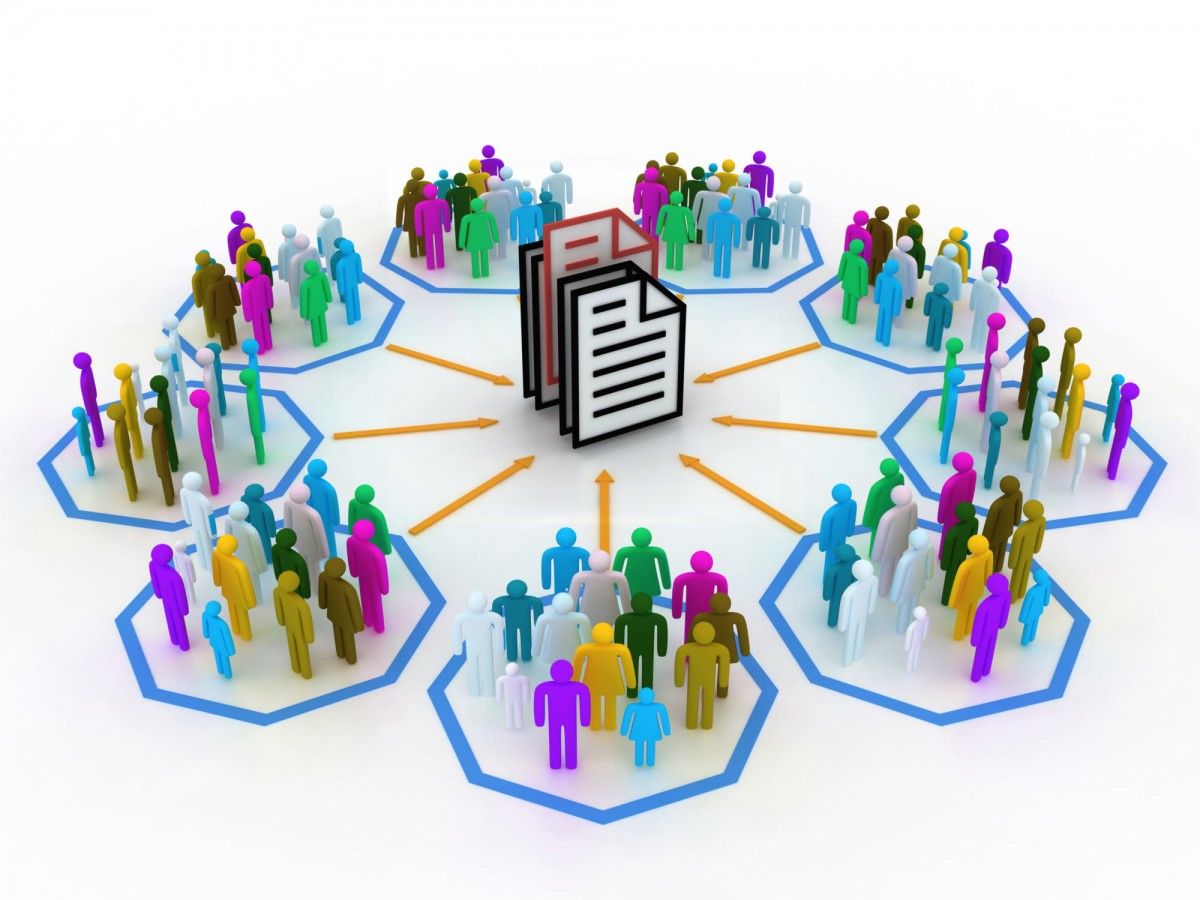 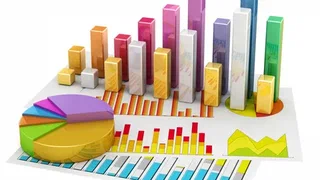 Информация о расходах бюджета с учетом интересов целевых групп пользователей
Информация о расходах бюджета с учетом интересов целевых групп пользователей
Информация о расходах бюджета с учетом интересов целевых групп пользователей
Информация о расходах бюджета с учетом  интересов целевых групп пользователей
Информация об общественно значимых проектах, реализуемых на территории городского округа  в 2024-2026 годах  (тыс. рублей)
Информация об общественно значимых проектах, реализуемых на территории городского округа  в 2024-2026 годах  (тыс. рублей)
Информация об общественно значимых проектах, реализуемых на территории городского округа  в 2024-2026 годах  (тыс. рублей)
Муниципальный долг городского округа
Информация о состоянии муниципального долга городского округа Серебряные Пруды на 01 января 2023-2027 годов, тыс. рублей
Информация о расходах на обслуживание  муниципального долга
Финансовое управление администрации городского округа Серебряные Пруды Московской области
адрес: р.п. Серебряные Пруды, ул. Первомайская, д.11, каб.35

Руководитель: Демченко Наталья Федоровна -заместитель главы администрации - начальник финансового управления  

Приемные дни: каждый второй понедельник месяца
 График работы финансового управления: 
ежедневно с 9-00 до 18-00, обед: с 13-00 до 14-00.
Выходные: суббота, воскресенье 

телефон:8-49667-3-12-31
e-mail: sprud_fu@mail.ru
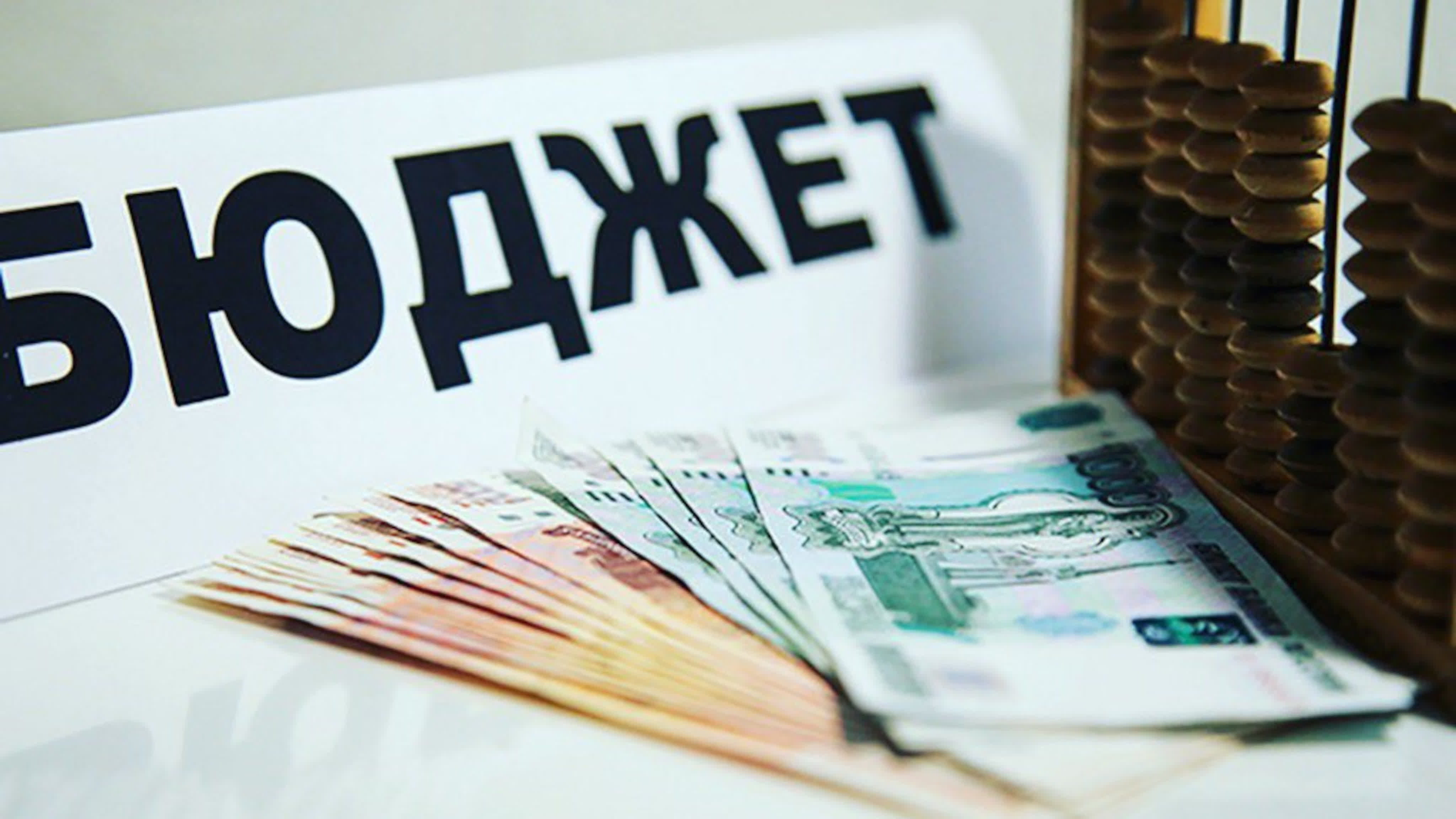